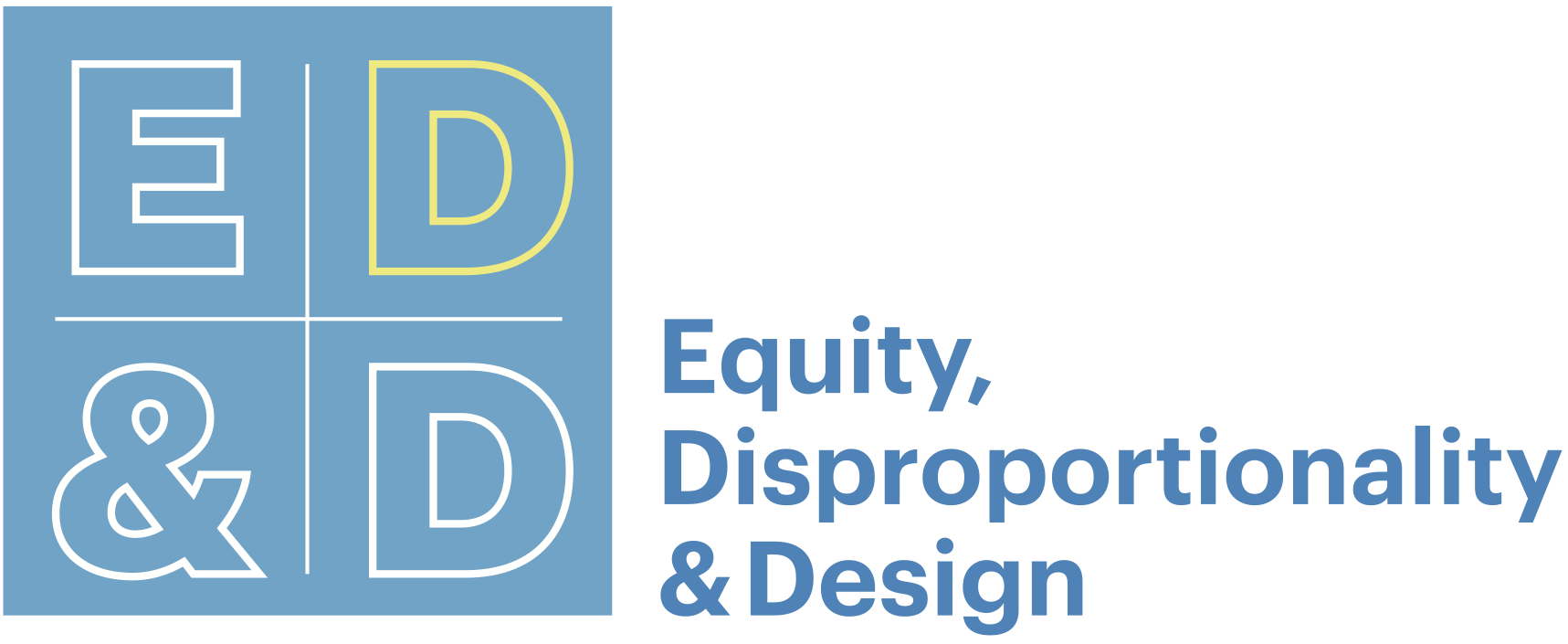 This template was inspired by the Equity, Disproportionality & Design activity “Our Data, Our Students” 

Share what you’ve made with us! 
https://equityanddesign.com/


Ryan Estrellado
restrellado@sdcoe.net

Marcus Jackson 
marcus.jackson@sdcoe.net

Olivia Rivera
olivia.rivera@sdcoe.net
This activity helps the audience draw a personal connection between equity-related data and the students they serve.

Citation: 

South County SELPA. “Activity: Our Data, Our Students.” Equity, Disproportionality & Design project website https://equityanddesign.com/
Equity, Disproportionality & Design: Preventing  Disproportionality in Schools. https://equityanddesign.com/
Procedure for Leading Activity
Explain that disproportionality is when there are unequal outcomes for student groups in education
Share the Get Out! data graphic that tells a story about disproportionality and suspensions
Download and share the student stories on cards. These are examples of students represented in the graphic
Reflect on the story and think of a student you know who might similar experiences 
“Something I hadn’t considered about this student’s life is ________.”
[Speaker Notes: Explain where in the training this activity would be]
Data
Insert a description of the plot or a quote from the corresponding report here
Insert a data graphic about disproportionality here.
References
If you use a graphic or quote from a published work, credit the authors here.
Student Story Card
Include a student story here. 

You can write about one student or you can write a story that represents the multiple students. We encourage you to include multiple stories. 

Just be sure to remove any identifiable information.

It helps a lot if your student’s story is logically connected to the information in the data graphic.
[Speaker Notes: Prototype feedback 

I was able to follow along the directions as if I were presenting, and could imagine myself doing so in a large group. Her feedback was that the graph was impactful (because she is a visual person) and that the first scenario elicited more emotion from her when the student ended up being removed from school and “gone and forgotten.” The second scenario made her pause and think – and recognize that there are many things that students face that we may not be aware of on a surface level.
 
I am not sure that she has a thorough understanding of what disproportionality is, and I wasn’t sure how to answer her questions. Or where this fell in line with our initial ideas. I am sure this info would come from the  lesson and action portion?]